Презентация  «Инфляция. Структура населения»7 класс
Учителя экономики МБОУ СОШ №1 г. Горбатов  Слитковой О.А.
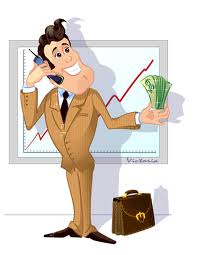 План урока
Повторение темы «Инфляция».
Тест по теме «Инфляция».
Изучение новой темы: «Структура населения».
Домашнее задание.
Ответы к тесту
Д
Г
А
З
Е
В
Б
ж
Структура населения
Это надо запомнить!
Общая численность населения – совокупность всех людей, проживающих на данной территории.
Дети – люди в возрасте от 0 до 18 лет.
Трудоспособное население – люди в возрасте от  18 лет до пенсионного возраста.

Пенсионеры– люди пенсионного возраста.
Возраст на право получения пенсии
Льготный стаж для выхода на пенсию
Законом Российской Федерации № 173 отмечены категории граждан имеющих право на льготное исчисление стажа. К ним относятся:
Женщины родившие 5-ых и более детей;
Матери врожденных инвалидов, воспитывающие детей до достижения ими совершеннолетия;
Родившие 2-х детей и проработавшие на Крайнем Севере, установленное по закону время;
Инвалиды по зрению;
Лилипуты;
Работники подземельных горных работ;
Спасатели;
Работники рыбной промышленности;
Пожарные;
Медицинские работники;
Лётчики;
Педагоги;
Творческие работники;
Работники МВД;
Военнослужащие;
Работники опасных и вредных для здоровья условий труда.
Также имеют право на льготный трудовой стаж женщины достигшие возраста 50 лет, проработавшие в сельском хозяйстве в качестве трактористов – машинистов, и других сферах экономики.
Структура населения
Это надо запомнить!
Выбывшие – это люди трудоспособного возраста, по каким либо причинам не работающие , и не  ищущие работу.
Структура населения
Это надо запомнить:
Домашнее задание.
Выучить записи урока
Стр.30-31
Тест на стр.32-33